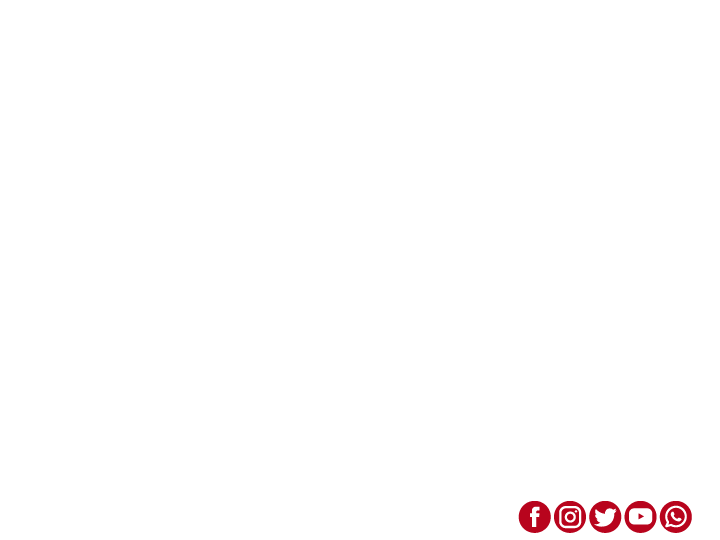 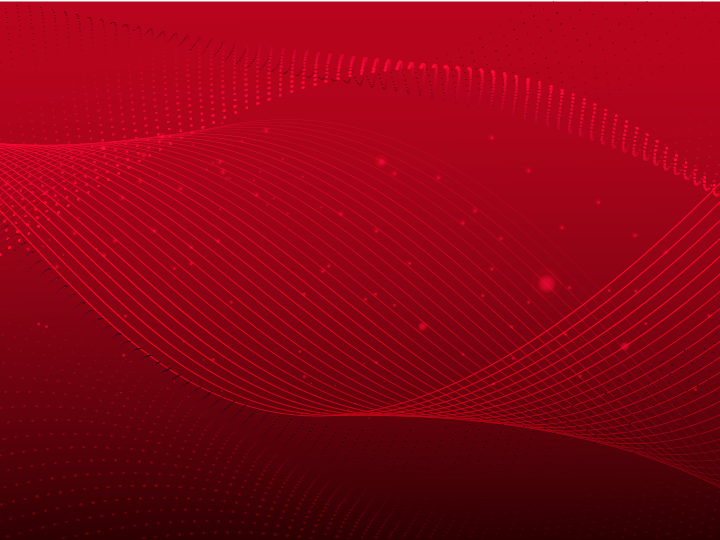 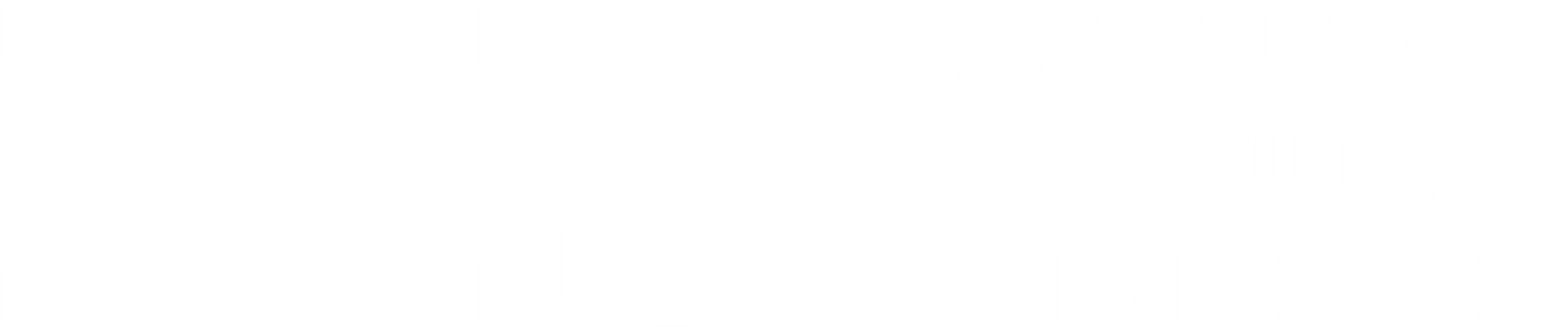 www.iessantafe.edu.ar
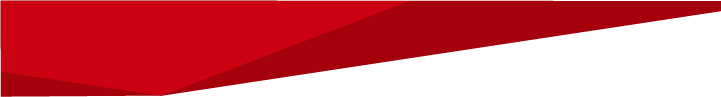 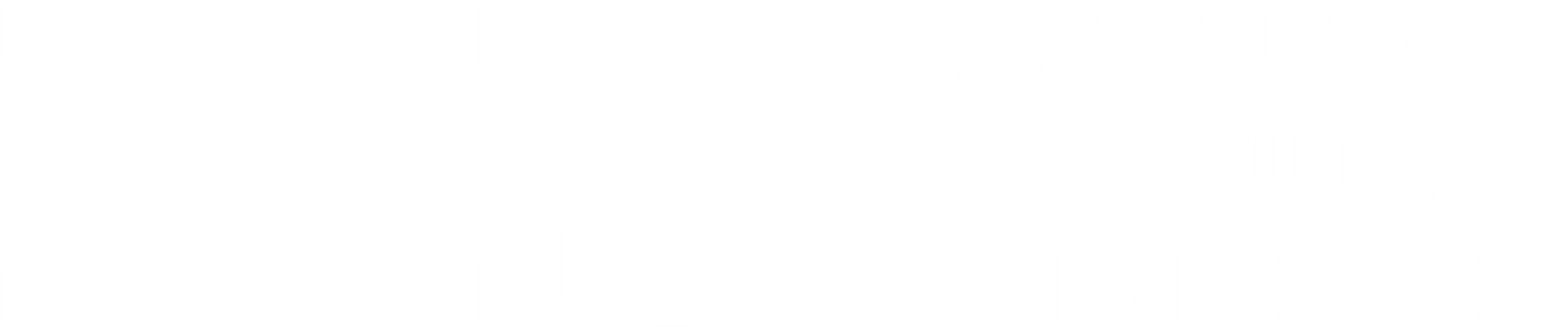 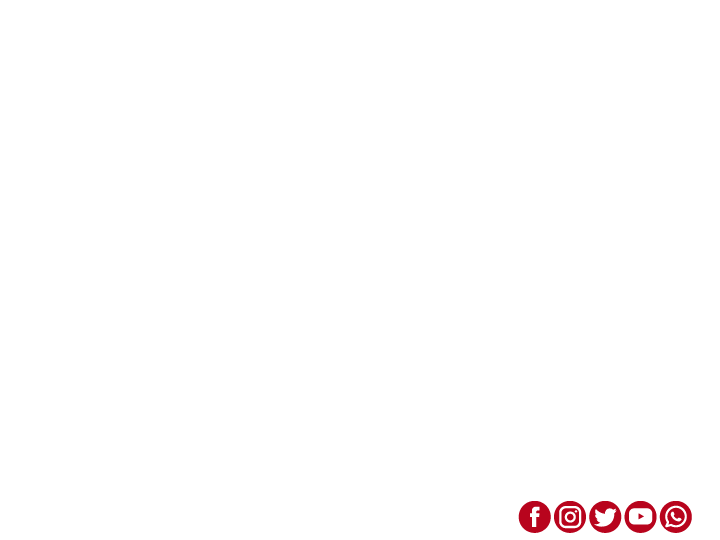 Tema de Presentación
Fuente aprobada: Tahoma
Carrera:
Nombre:
Fecha:
www.iessantafe.edu.ar
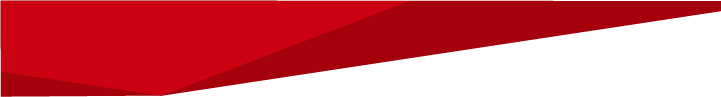 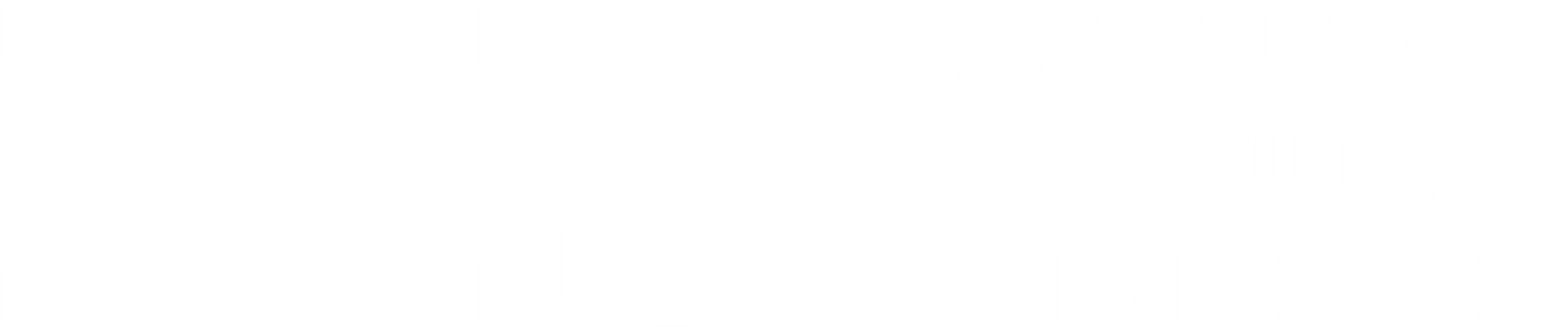 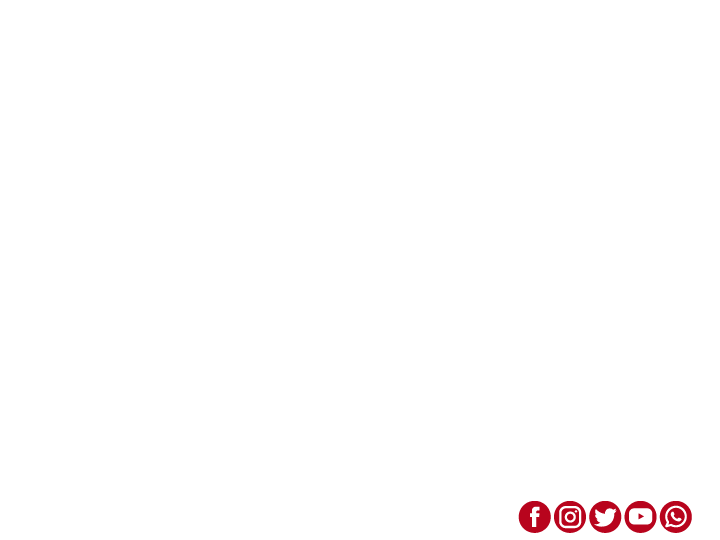 Título de diapositivaTexto texto texto texto texto
www.iessantafe.edu.ar
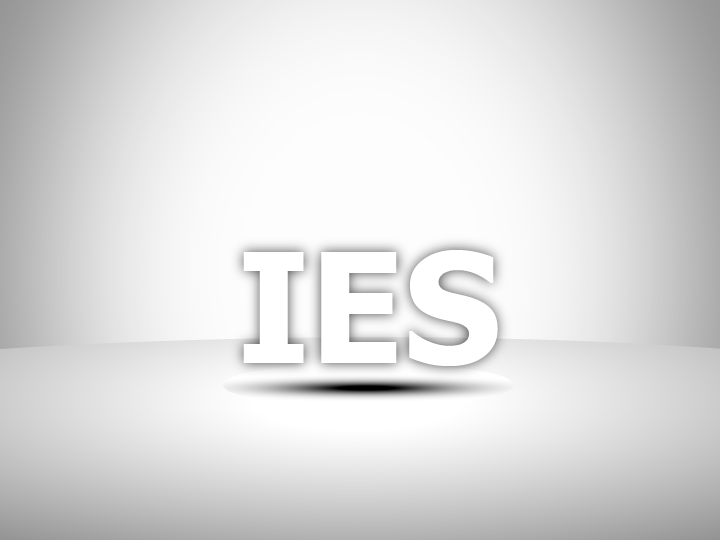 Profesor:
Contacto: